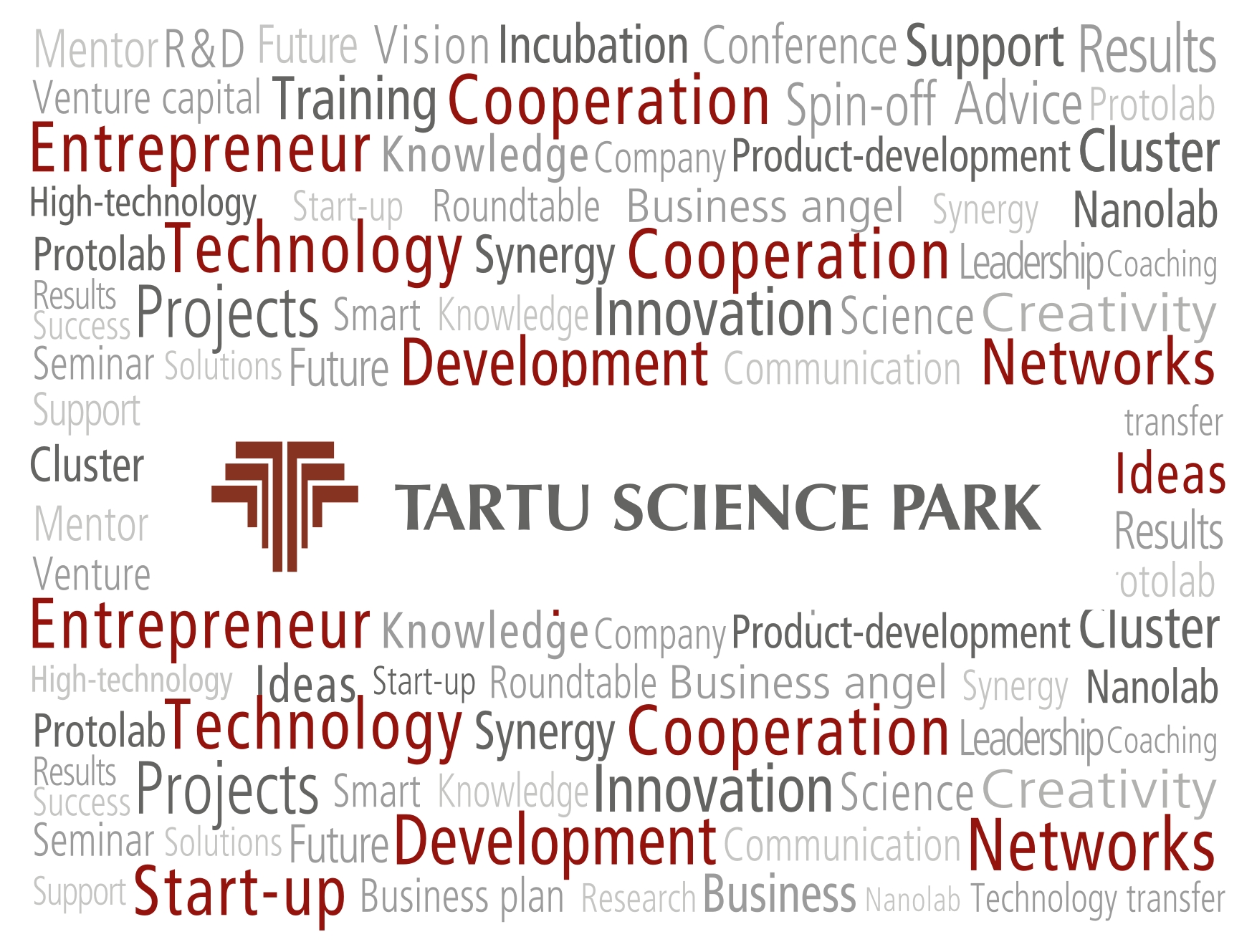 Mission and Vision
First Science Park in the Baltics – operating since 1992.
Founders: University of Tartu, Institute of Physics, Estonian
University of Life Sciences, Tartu City and Tartu County.

Mission:
	The mission of Tartu Science Park is to support the start-up, development and activities of science and technology intensive companies by offering business development services in Tartu Region.
Vision: 
In 2013 Tartu Science Park is an international growth
center for R&D intensive companies and a driving force
of the regional innovation system.
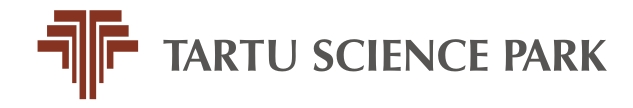 Premises
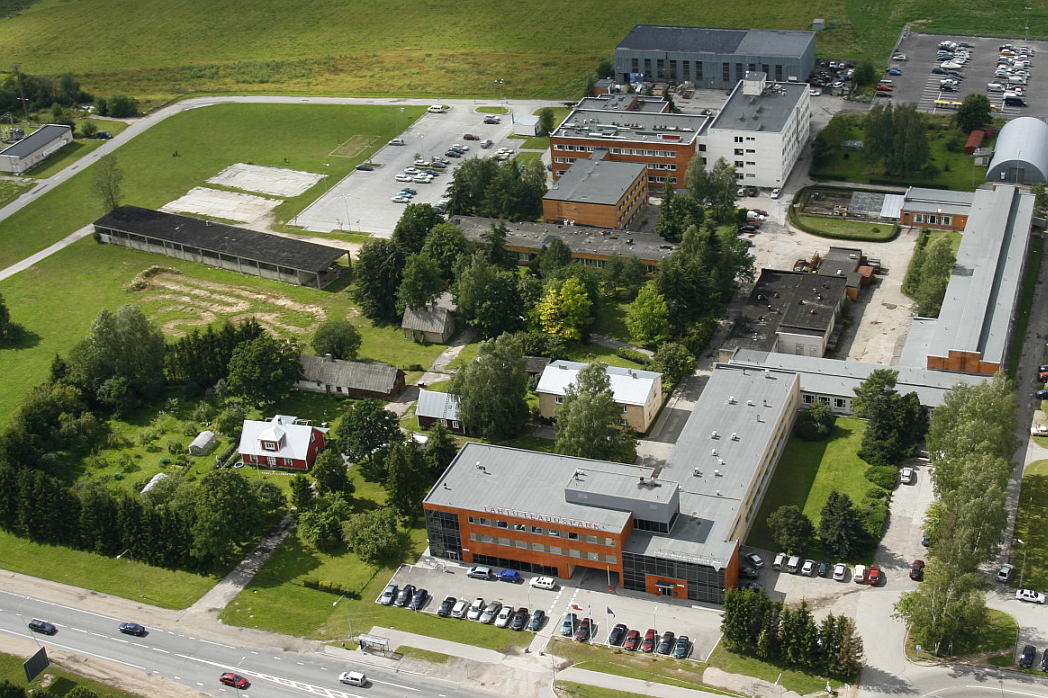 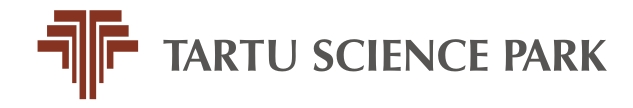 6 Goals to Achieve the Vision
Creating attractive business environment and infrastructure
Developing and enchancing incubation services for start-ups
Developing semi-industrial labs to support R&D in high-tech industries
Supporting cluster initiatives and international co-operation
Developing flexible financing schemes for start-ups
Developing human resources in an innovative and evolving organisation

Currently 65+ companies, including 14 incubation companies, over 300 persons employed

Main sectors: electronics and apparatus building, ICT, biotech, material technology, energy efficiency (in buildings)
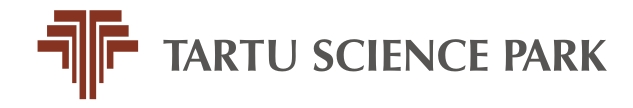 Services
Rent and Infrastructure

Business Consultancy and Incubation
Established companies
Start-up and University spin-off companies

Technology Transfer and Promotion Activities

Networking and Cluster support activities
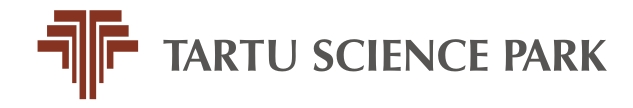 Examples of Clients
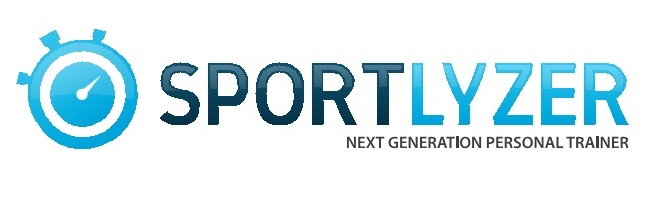 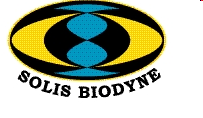 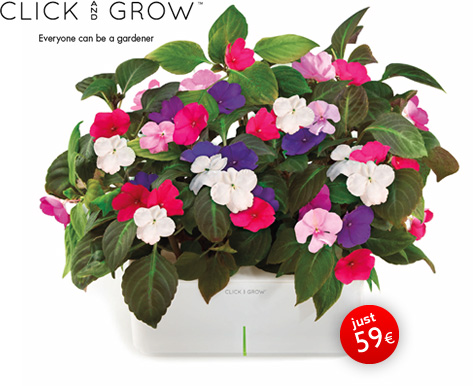 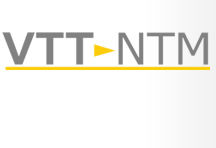 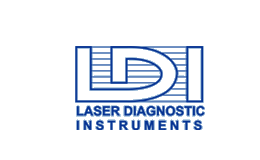 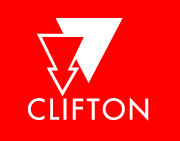 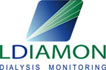 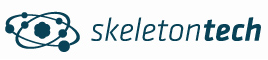 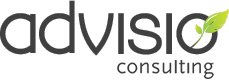 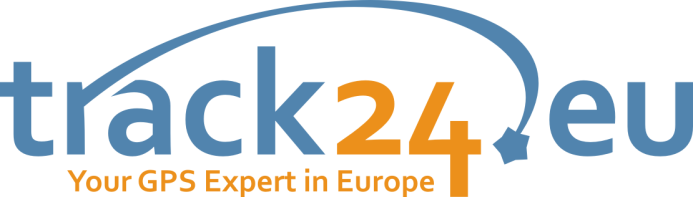 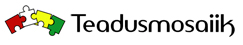 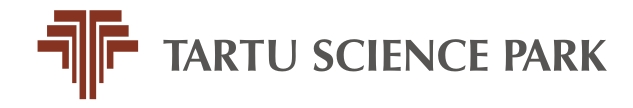 International Projects
Tartu Science Park has participated in 42 EU projects since 2004.

Over 7m EUR invested in and for the regional development.

Financed by:
European Regional Development Fund
European Commission
6th & 7th Framework Programme
Structural Funds

~1/3 infrastructure, ~2/3 competencies
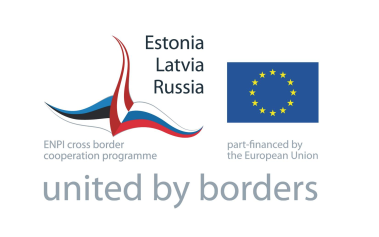 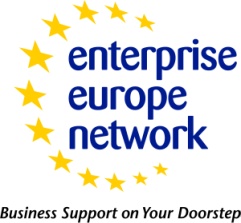 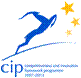 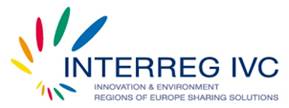 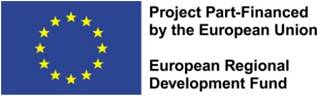 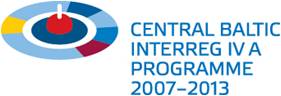 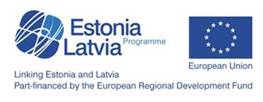 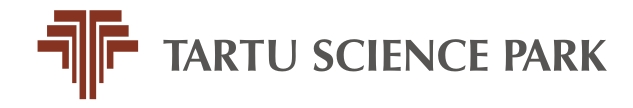 CBC - Crossborder cooperation
Goal: Governmental bodies have clear understanding of the demand for their services in cross-border areas and they are obtaining the tool for utilizing modern ICT solutions. Furthermore, number of governmental electronic services are developed and piloted. 

Target groups are: 
local authorities; 
professional ICT companies and organizations;
associations and unions of entrepreneurs; 

The final beneficiaries are: 
citizens of cooperating regions and other territories; 
SMEs and larger companies and organisations; 
local authorities of cooperating regions and other territories.


Find out more:
http://www.estlatrus.eu/eng/projects/764
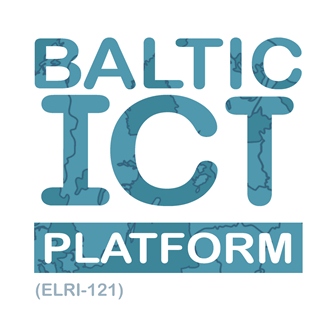 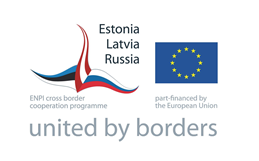 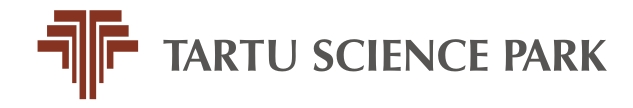 Demo Centre
Established Democenter Network in: 
  Estonia (Tartu), Latvia (Ventspils and Riga), 
  Russia (St.Petersburg)
 Both physical as well as virtual
 Aimed for developers, companies and visitors

Focus in Tartu – mobile applications and location-based solutions

Find out more:
http://teaduspark.ee/democentre/
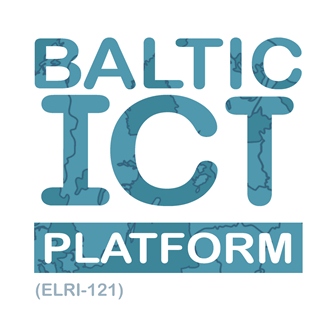 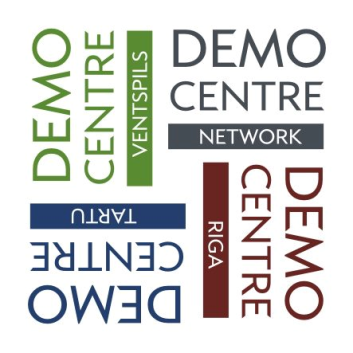 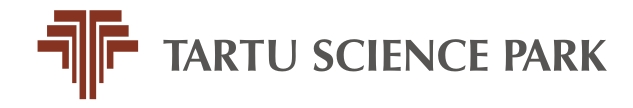 Semi-Industrial Laboratories
Product Development Competence Center 2008
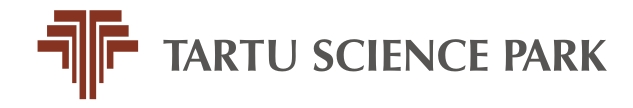 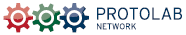 One-stop-shop for prototyping services! 

Services for the mechatronics sector: 
- product development consultation and prototyping services 
 organisation of CAD-CAM trainings 
 study trips and seminars
 awareness raising and promotion activities
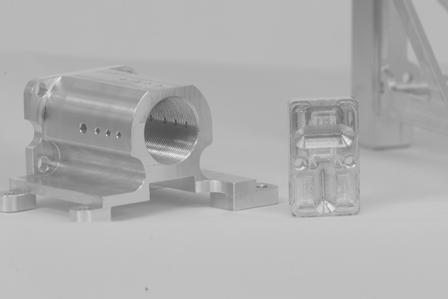 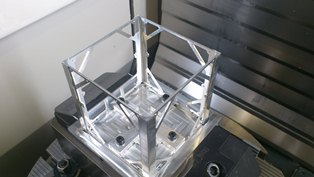 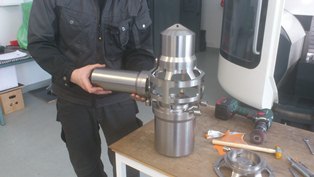 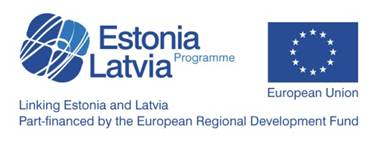 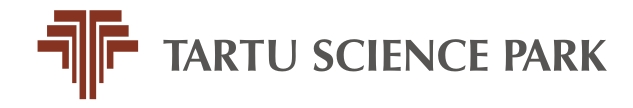 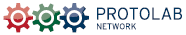 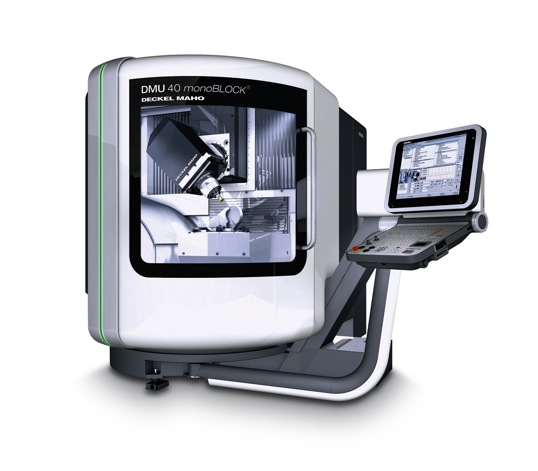 Equipment
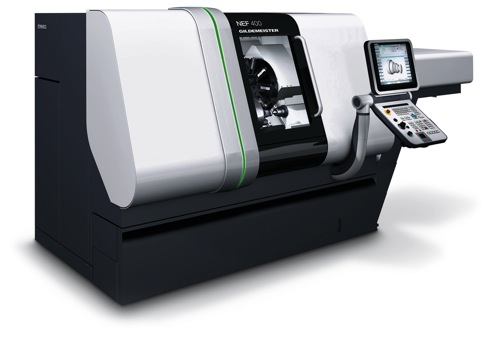 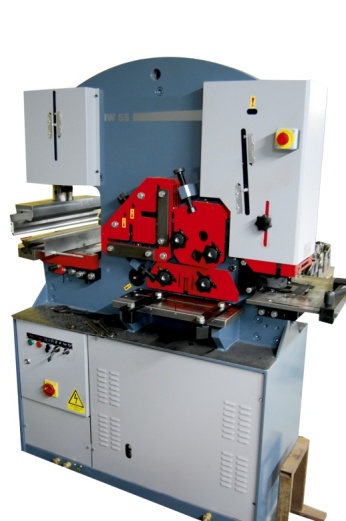 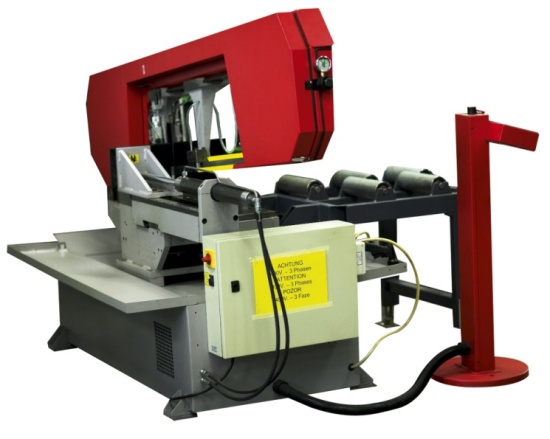 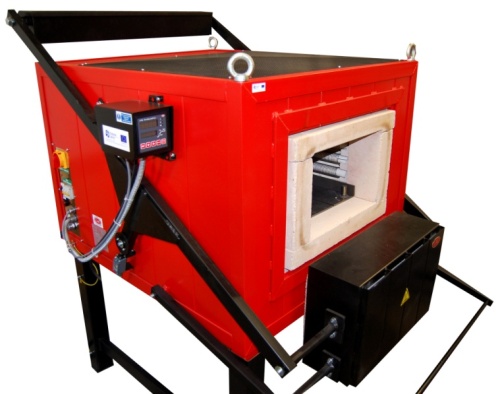 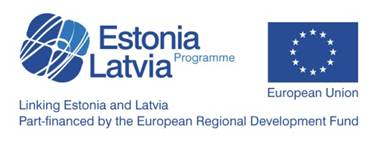 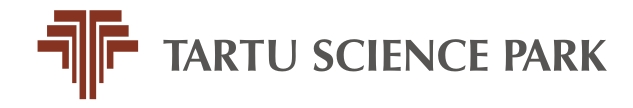 Nanolab
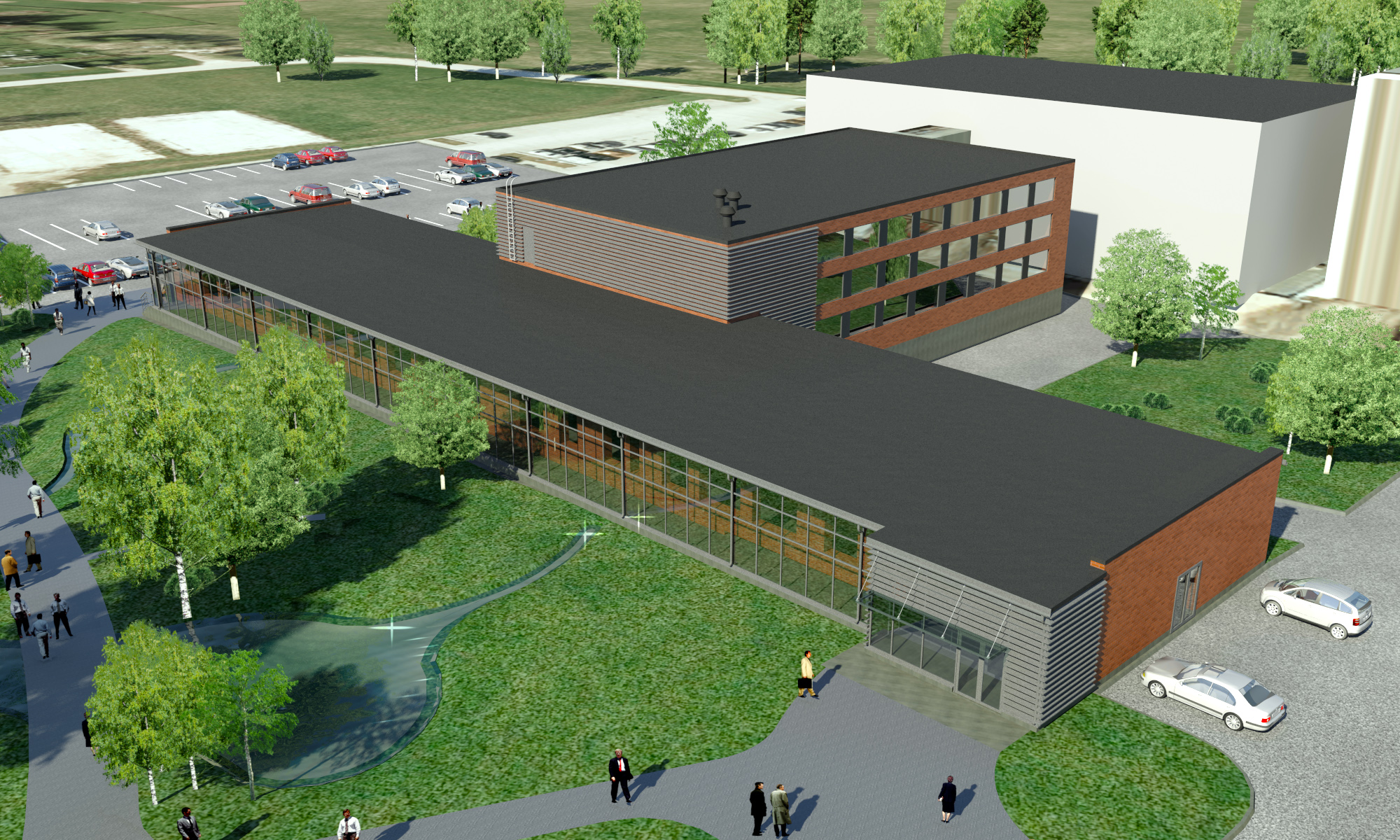 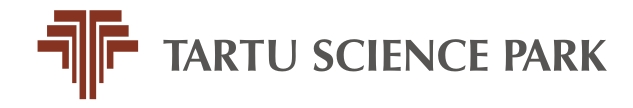 Nanolab
Nanolab Services
• Contract research and product development support services to companies engaged with nanotechnology-based product
development and introducing such products to mass production
• Metrology and testing services (e.g. for risk assessment) in the field of nanotechnology as required by standards and legal
acts
• Trainings to private sector companies to enhance the skills of
workforce and raise awareness about possibilities brought
along by new nanotechnologies.
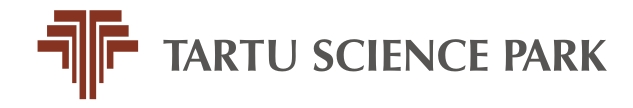 Summary
Infrastructure(Business) Idea & Model
Prototyping
Financing
Sales & Marketing
Events & Networking
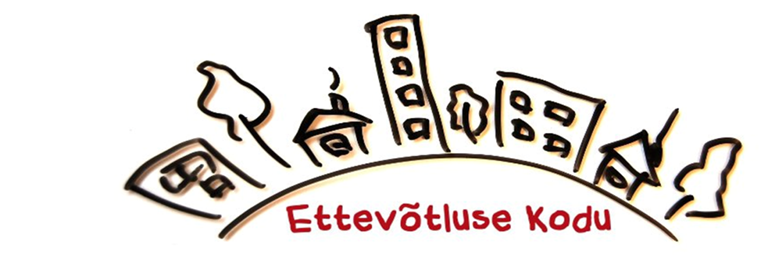 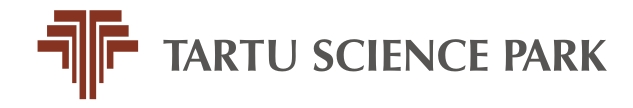 Thank you!
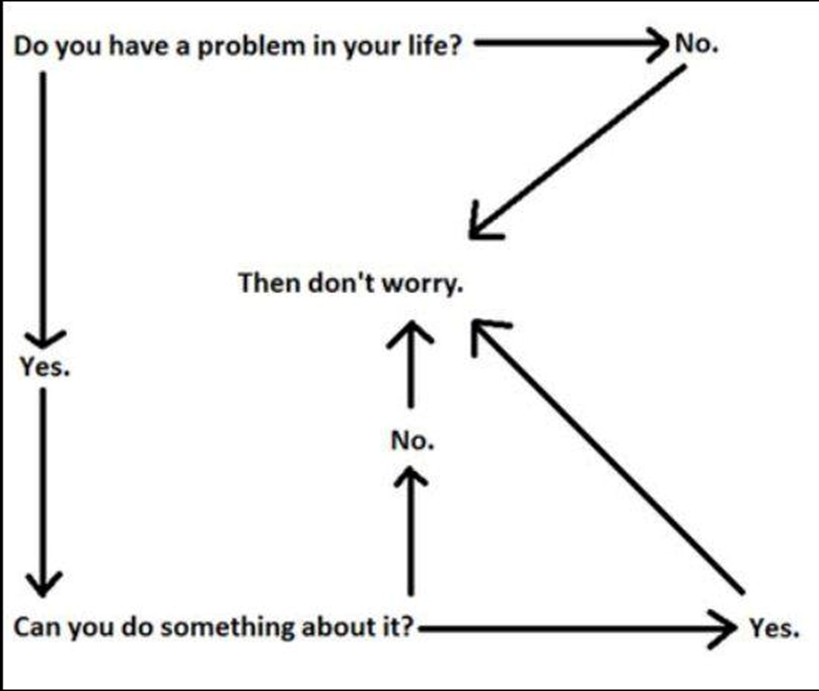 Vaido Mikheim
Project Manager
Tartu Science Park

vaido@sciencepark.ee 
www.sciencepark.ee
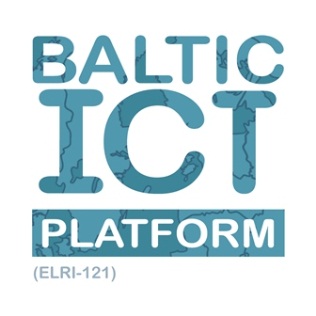 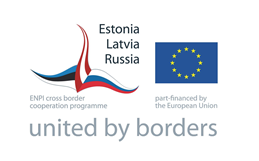 www.facebook.ee/teaduspark
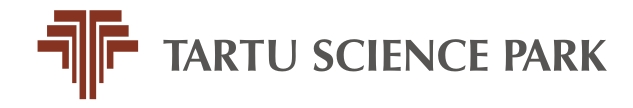